A+企業創新研發淬鍊計畫前瞻技術研發計畫
中華民國113年9月
1
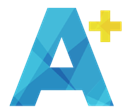 計畫說明
推動目標與策略：
誘發企業投入高階先進技術開發，促使我國產生領導型技術或能大幅提升我國產業之附加價值與國際市場競爭力，並鼓勵在研發過程中積極配合淨零碳排趨勢，亦應同時考量節能與減碳，以達成永續發展之願景。
為擴大研發外溢效果，鼓勵新創企業、中小企業共同申請，創造產業鏈價值，使產業能藉創新成果發揮更高的效益。
2
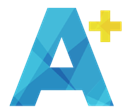 申請範圍
鼓勵企業規劃與開發符合下列規定之創新前瞻技術：
01
03
02
國內外尚未具體成熟之技術，可在未來產業發展中，產生策略性之產品、服務或產業。
計畫若有涉及製程開發，應具有節能或低碳排之特性，以符合2050年淨零碳排的目標。
具潛力可促使我國產生領導型技術、協助產業升級發展或大幅提升重要產業競爭力及附加價值。
3
紡織
領域
材化
領域
包括綠色創新製程、材料與元件，且必須具有創新節能技術、低碳排的創新材料及可循環應用之創新技術。於結案前需通過以下認驗證：
著重於材料永續化創新應用技術，所開發的紡織品應透過第三方驗證與規範標準。
04
如申請『紡織』 、 『材化』 、 『食品』、 『生技醫藥』領域須符合下述相關規定：
1. 開發的製程、材料及元件需透過應用載具的試製或場域驗證。
2. 需經具資格的碳盤查機構進行碳足跡的盤查與計算，其結果需低於國內外相類似製程/產品的溫室氣體排放量。
3. 須經第三方公正國內外檢驗機構，通過相關產業標準或規範之認證。
4
食品
領域
包括低碳排或替代食材之創新技術、製程或關鍵原料等研發，計畫結案前，所開發產品須經國內外第三方公正機構檢驗及驗證，符合相關產業標準與規範。
生技醫藥領域
1.  須符合本部「生技醫藥產業發展條例」所謂之「高風險醫療器材」或「新藥」。計畫結案前，產品需依法規單位要求完成人體臨床試驗申請。
2.  鼓勵業界投入創新藥物(例如核酸藥物、病毒載體、疫苗或基因/細胞治療等)之先進研發製造，補助業者開發國內尚無量產且具高附加價值之醫藥等級關鍵原物料、零組件、生產設備或創新技術平台等，計畫申請需同時搭配一藥品、再生醫療或高風險醫療器材之產品開發做為可行性驗證之載具。計畫結案前需完成：
(1) 關鍵原物料、零組件、生產設備或創新技術平台之檢驗規格及允收標準需完成與法規單位之臨床試驗諮詢。
(2) 載具如為藥品、再生醫療或高風險醫療器材需依法規單位要求完成人體臨床試驗申請。
5
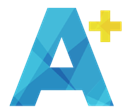 申請資格 ╴企業單家或多家
國內依法登記成立之獨資、合夥、有限合夥事業或公司。
非屬銀行拒絕往來戶，且公司淨值(股東權益)為正值。
不得為陸資來臺投資事業；其依本部投資審議委員會之陸資來臺投資事業名錄認定之。
倘計畫中規劃進行服務驗證、βsite驗證、場域驗證等內容，共同申請單位得為依法設立之醫療法人。（包括公私立醫療機構、法人附設醫療機構及教學醫院等）
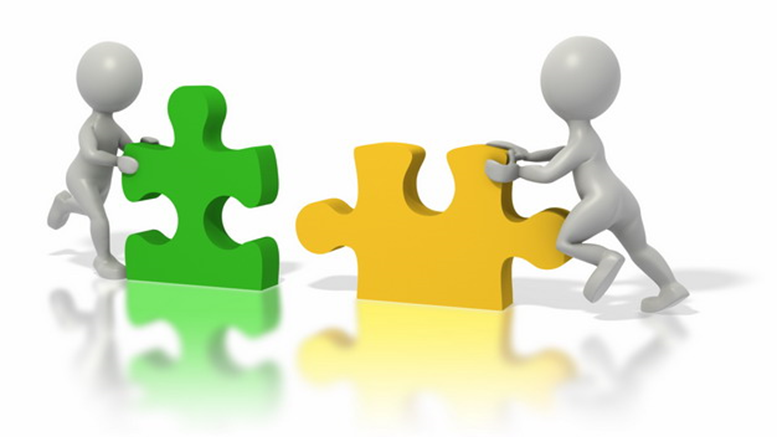 6
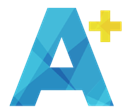 申請資格 ╴研究機構
以依「經濟部推動研究機構進行產業創新及研究發展補助辦法」第十三條之規定，通過本部評鑑之「財團法人」為限。
7
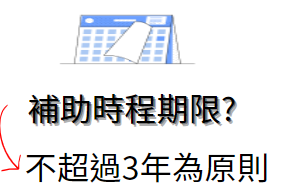 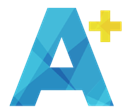 補助科目
創新或研究發展
人事費
創新或研究發展設備使用費/維護費
專利申請費
無形資產之引進、委託研究或驗證費
消耗性器材與
原材料費
國內差旅費
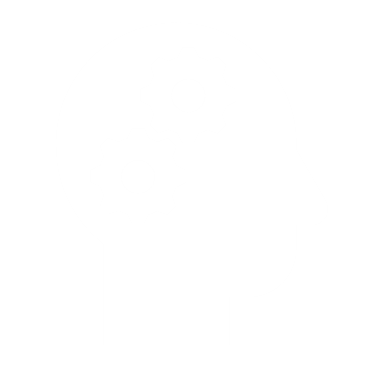 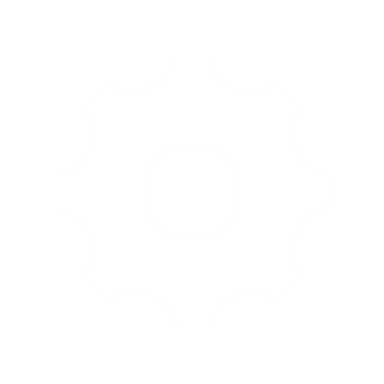 補助比例最高不超過計畫總經費之50%，
其餘部分由申請單位自籌。
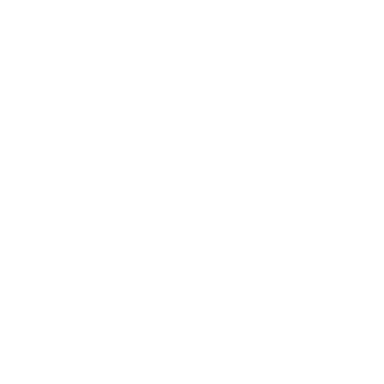 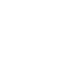 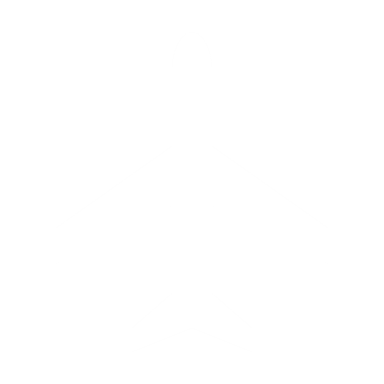 8
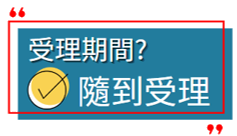 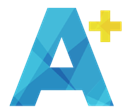 應備文件
聯盟公司
近 1 年
會計師簽證
之查核報告書
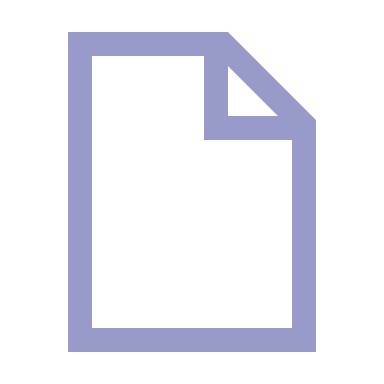 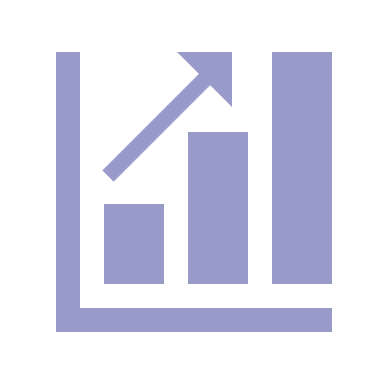 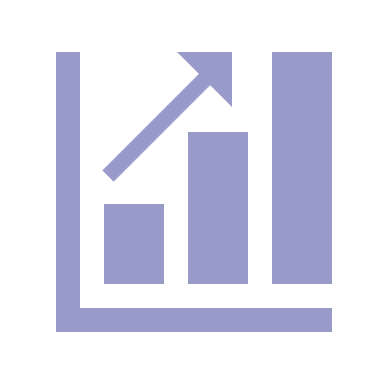 計畫申請表及申請公司基本資料表
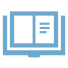 主導公司最近 
3 年會計師簽證
之查核報告書
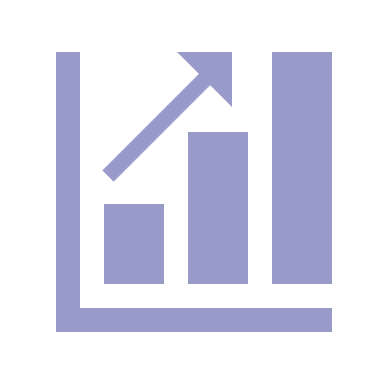 構想簡報
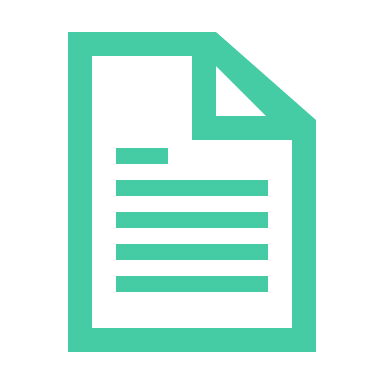 1式10份
1式2份
1式1份
送件地址：
「經濟部產業技術司A+企業創新專案辦公室」
臺北市中正區100409重慶南路二段51號
永豐餘大樓7樓
9
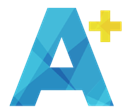 審查流程
經濟部
申請廠商
提送申請資料。
審查重點：
申請公司研發實績
與主持人適任性
國內外競爭分析
計畫創新性、關鍵性
與可行性
預期效益
風險評估
聯合申請單位分工說明
經費編列合理性
審查各項申請資格及核對各項應備資料。
審查申請計畫是否符合計畫性質。
技術審查，分2階段審查
(申請單位須出席簡報)
    1.構想審查，通過後繳交計畫書
    2.實質審查
財務審查
由本部核定補助款金額及比例
     (申請單位須到部簡報)
於補助核准函所定期間辦理簽約。
10
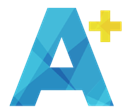 常見問題
1
2
3
中小企業是否可以申請?
開發計畫標的是否為新進行之研發計畫?
經費補助是否有上限?
A+淬鍊計畫並未設定申請企業之規模大小，只要企業擬開發之技術符合本計畫補助範疇皆可提出申請，另為擴大研發外溢效果，鼓勵聯合新創企業、中小企業共同申請，以促進產業鏈發展。
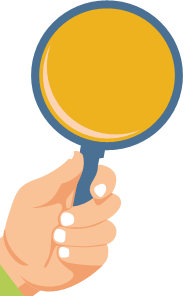 A+淬鍊計畫沒有申請補助經費之上限，請考量公司之研發人力、研發能量等因素，依照實際計畫執行需求編列計畫經費，補助比例最高不超過計畫總經費50%。
是，若為已開發或生產之技術或產品者，
不符合本申請須知之規定。
11
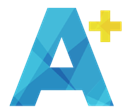 常見問題
5
6
4
有申請計畫總件數限制嗎?
引進國際人才之執行標準?
與數位發展部補助計畫差異?
有，前瞻型計畫同一公司(或同一負責人)於同一時期申請及執行之計畫總件數，以不得超過3件為原則。
另提醒，若同一時期申請超過1個以上政府相關補助計畫，應於審查時主動說明企業資源配置分工；若曾執行過政府相關補助計畫，應說明該計畫成果及產業效益。
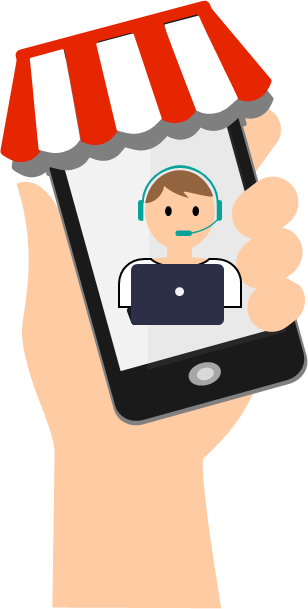 A+淬鍊計畫補助企業投入具潛力的前瞻產業技術開發，若開發技術內容屬資訊服務、AI、資安、應用軟體、內容軟體等領域，則屬數位發展部補助範疇。
大型企業(申請計畫前一年度年營業額200億元以上)執行計畫期間引進國際人才需達計畫人力50%以上。
12
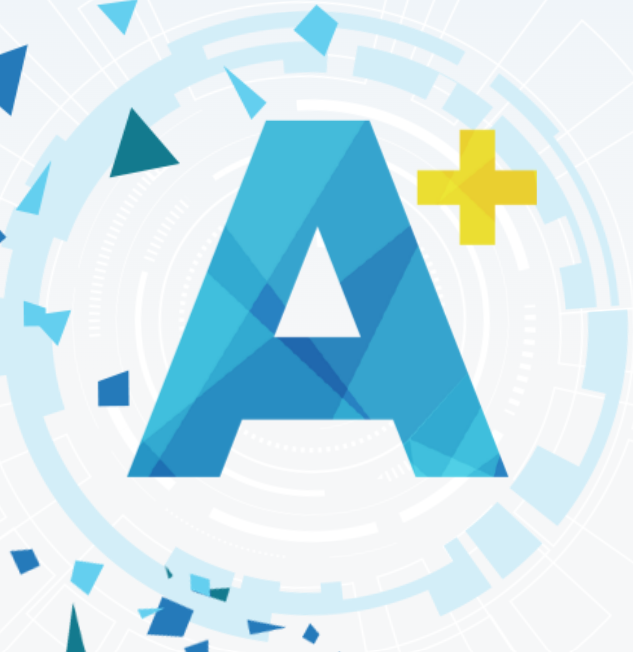 企業創新專案辦公室
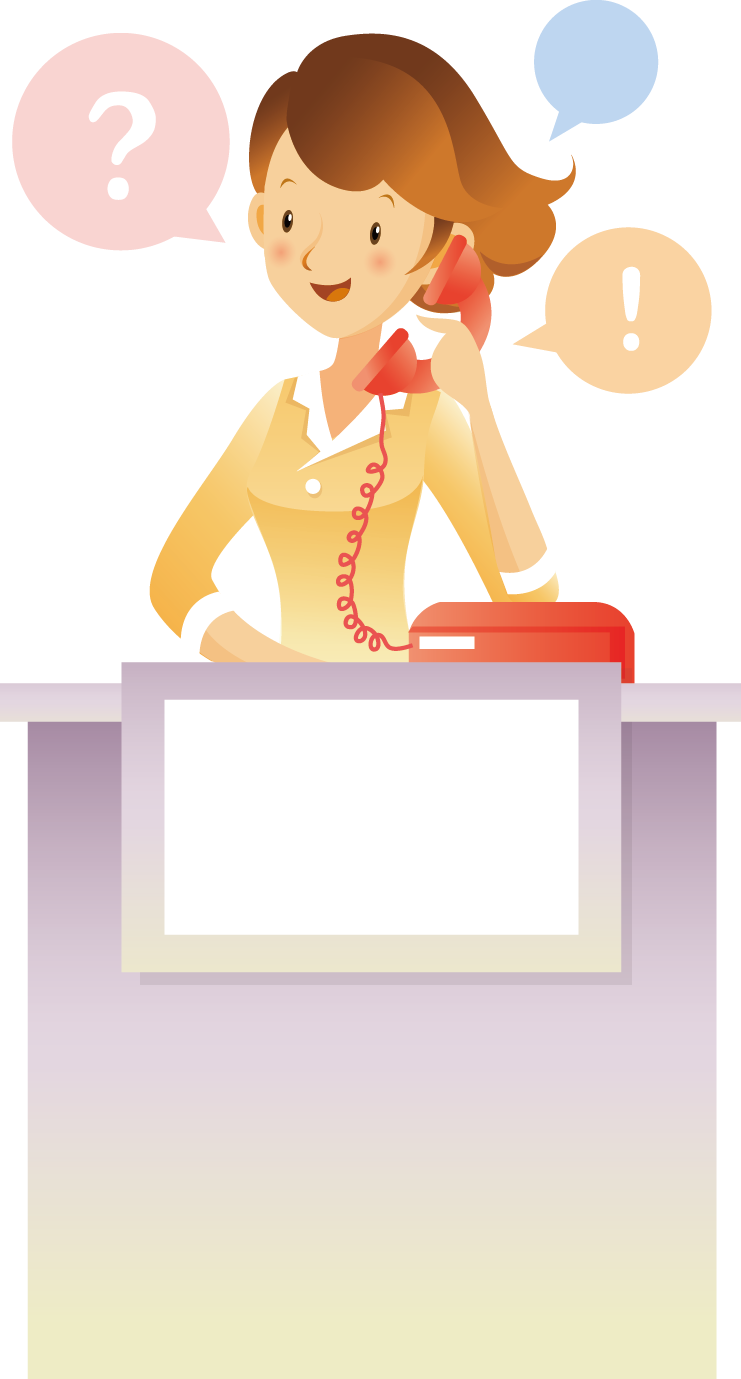 相關資訊：
1
A+淬鍊計畫網址：http://aiip.tdp.org.tw/
(申請須知等相關資料皆可由網站下載)


聯絡電話：02-2341-2314


地址：100台北市重慶南路二段51號7樓
A+企業創新
專案辦公室
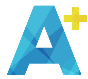 2
3
13